To explore the character of Beowulf
Brain storm…
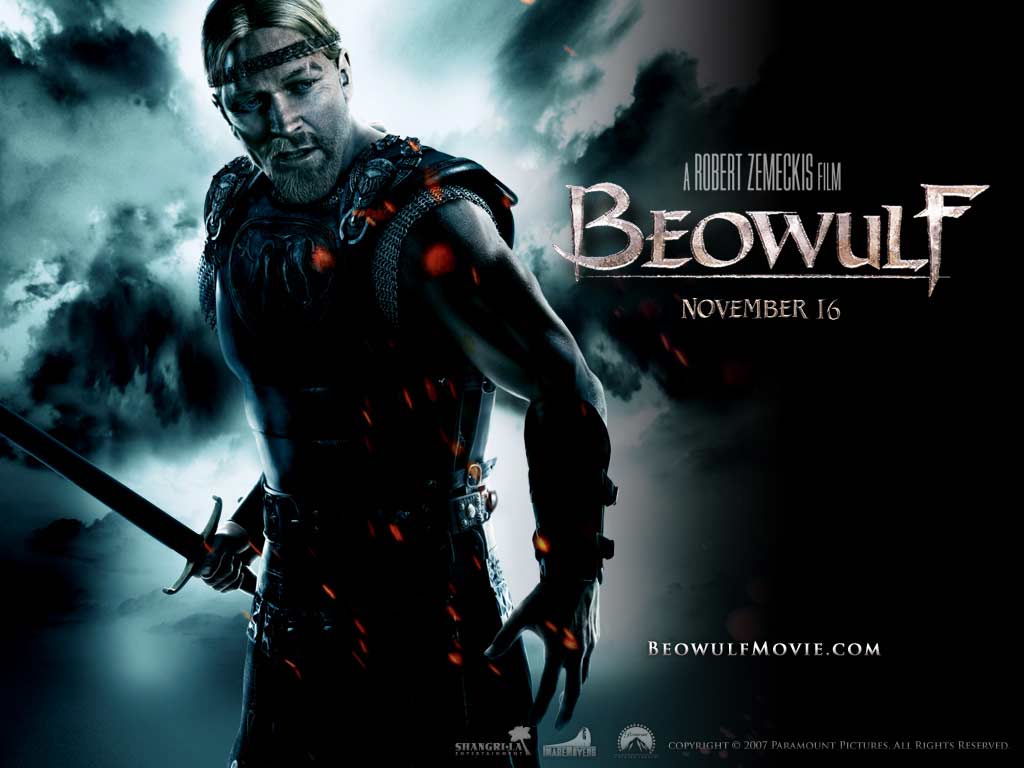 Grendel
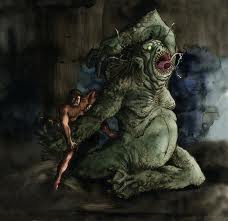 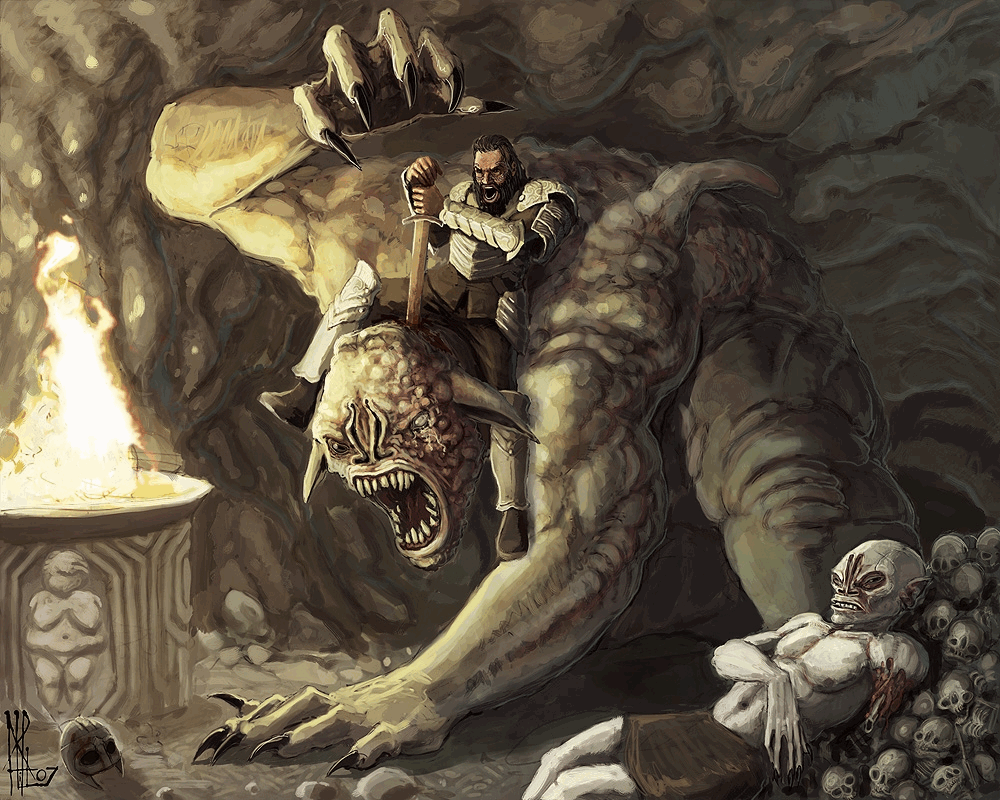 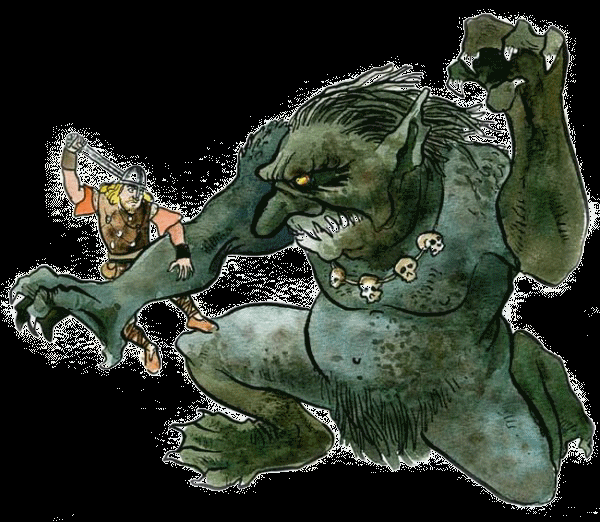 Grendel
The cruel creature, known to the fearful people of Heorot, only as Grendel. He was a flesh eating, blood thirsty monster who only advanced his attack at night.
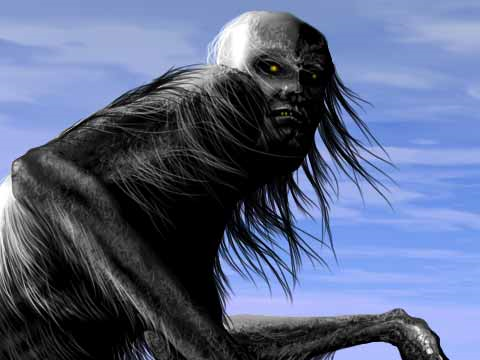 Hot seating
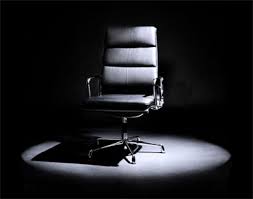 What questions can we ask to learn more about Beowulf?
Speaking frame
Beowulf’s appearance was…
He reminds me of…
He seems to be…
He was as…
In comparison to…
In my opinion…
Beowulf
Can you write your own description of Beowulf ?
                             Make sure you 
Use descriptive language to describe the hero

Use figurative language to describe the hero 

Write in the style of the Epic poem